Figure 1 The pulse waveform of TASER X-26 current.
Europace, Volume 9, Issue 7, July 2007, Pages 551–556, https://doi.org/10.1093/europace/eum058
The content of this slide may be subject to copyright: please see the slide notes for details.
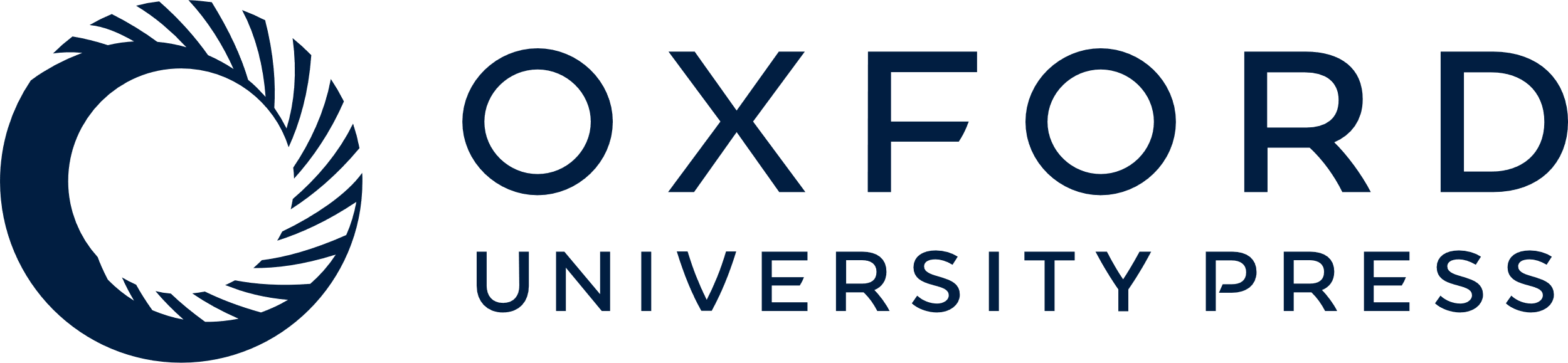 [Speaker Notes: Figure 1 The pulse waveform of TASER X-26 current.


Unless provided in the caption above, the following copyright applies to the content of this slide: © The European Society of Cardiology 2007. All rights reserved. For Permissions, please e-mail: journals.permissions@oxfordjournals.org]